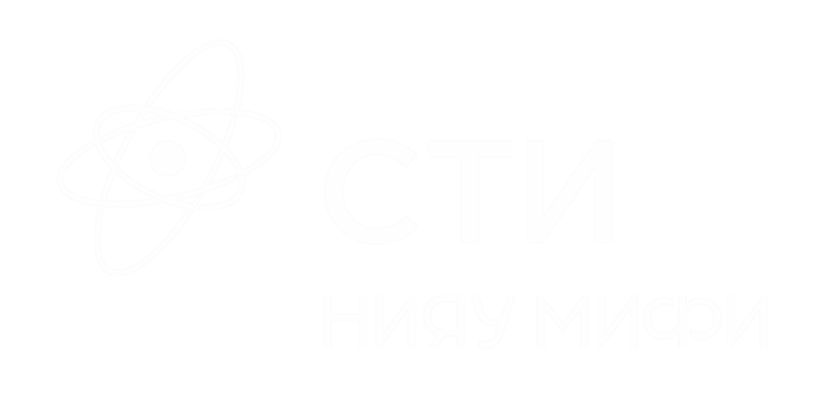 Задачи с параметром
Мельникова Наталья Александровна
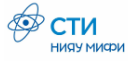 Введение
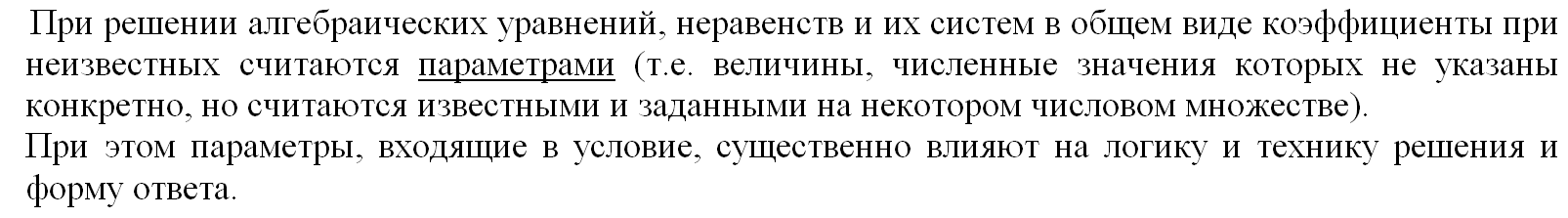 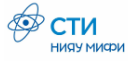 Введение
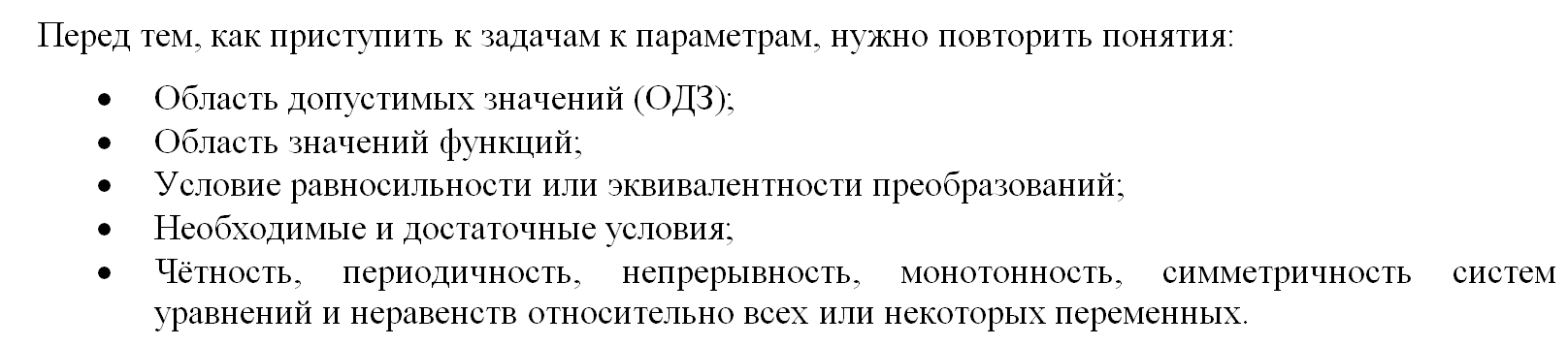 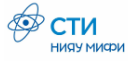 Введение
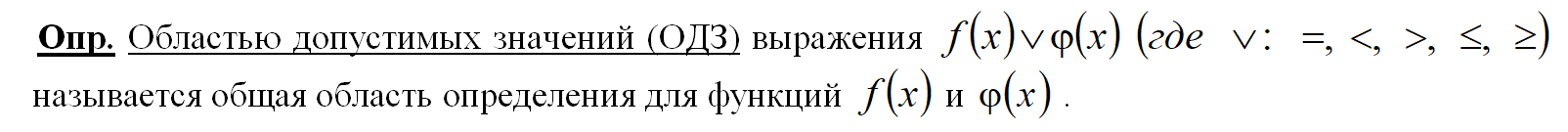 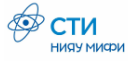 Введение
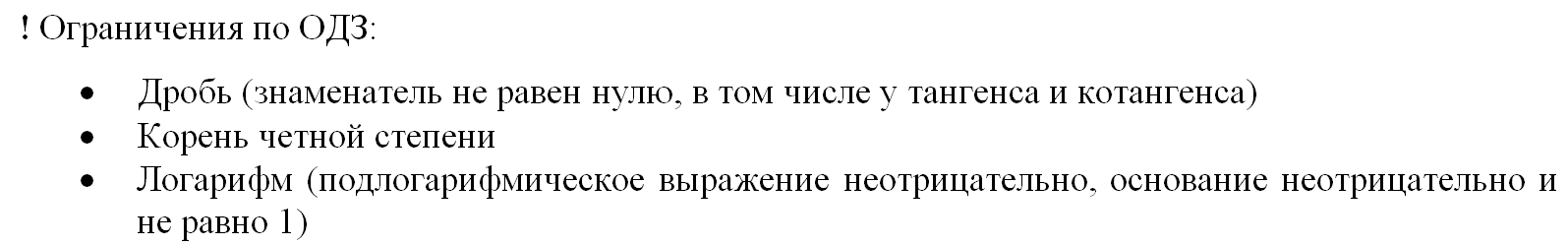 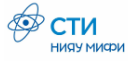 Введение
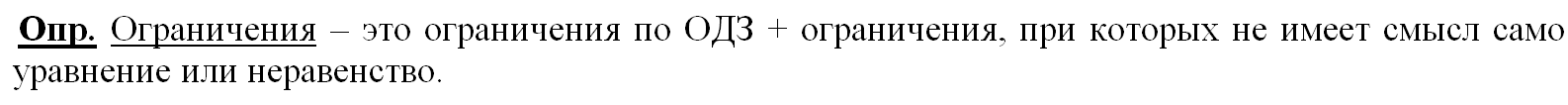 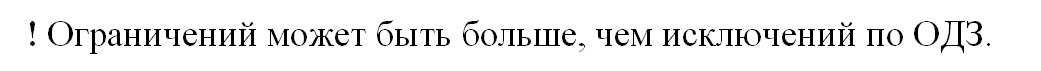 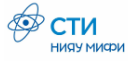 Введение
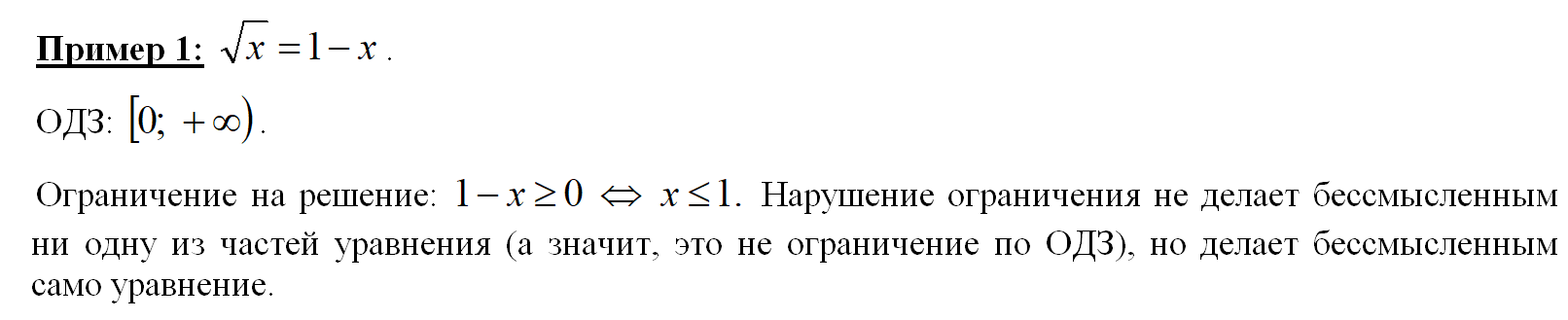 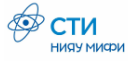 Введение
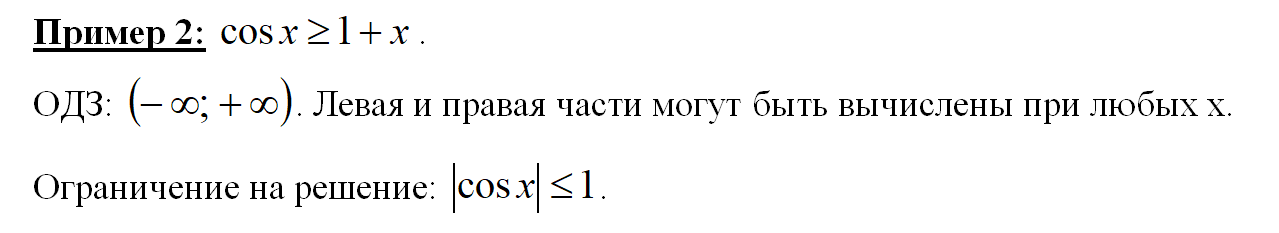 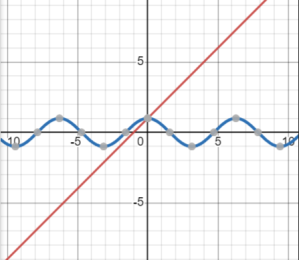 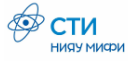 Введение
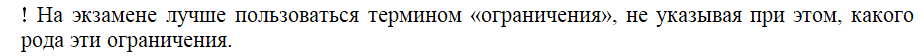 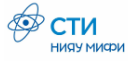 Линейные уравнения с параметром
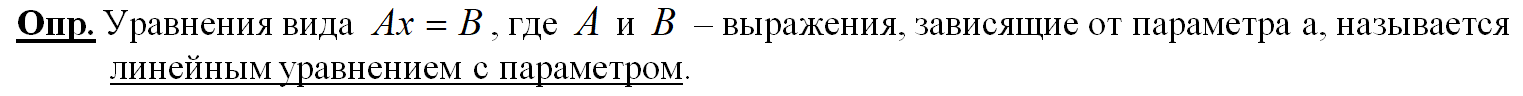 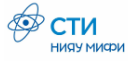 Линейные уравнения с параметром
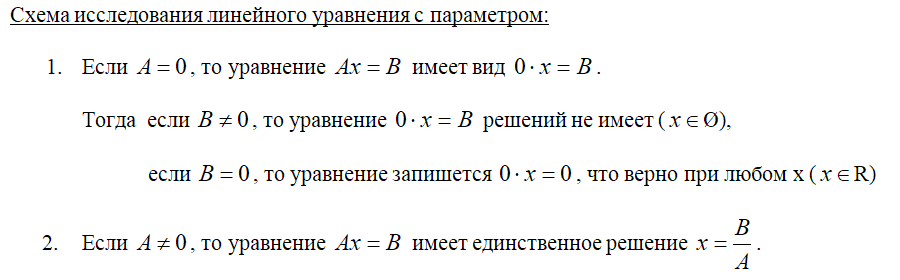 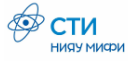 Линейные уравнения с параметром
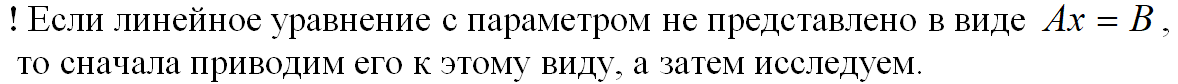 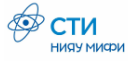 Линейные уравнения с параметром
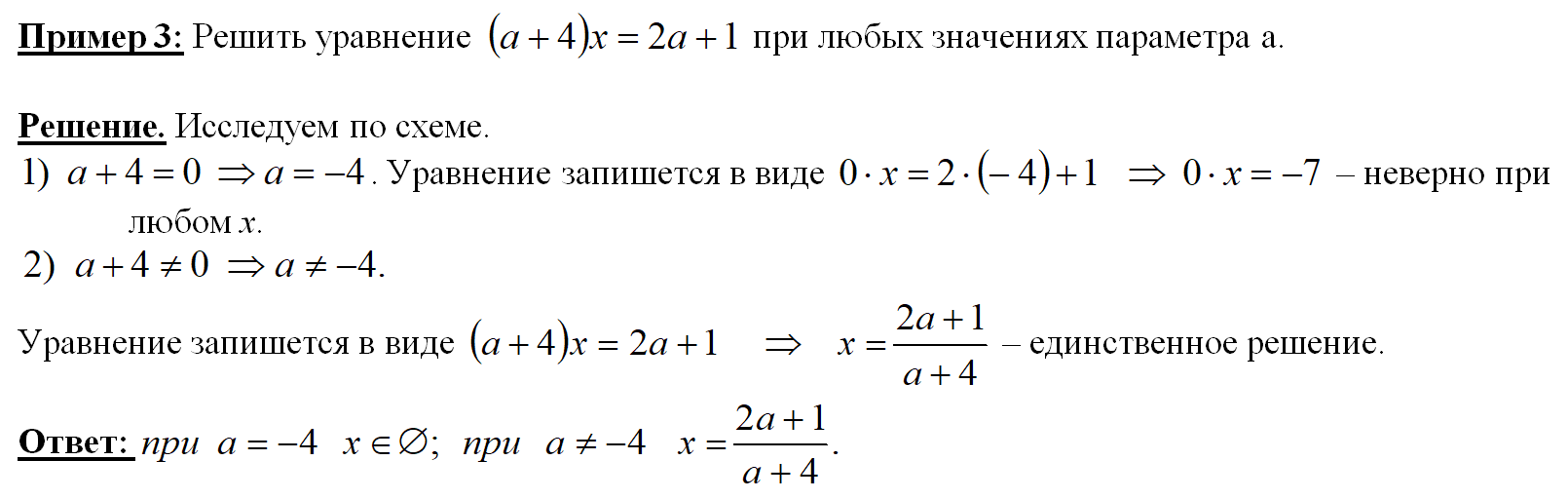 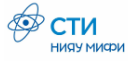 Линейные уравнения с параметром
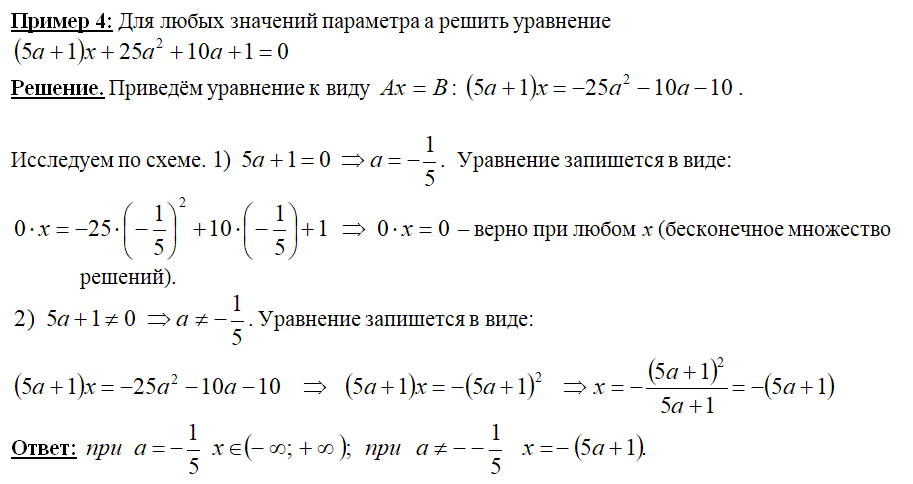 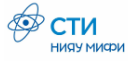 Линейные уравнения с параметром
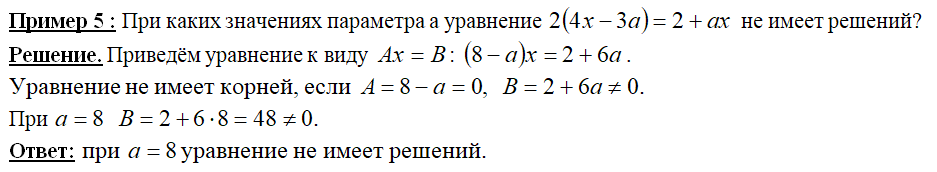 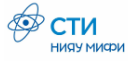 Квадратные уравнения с параметром
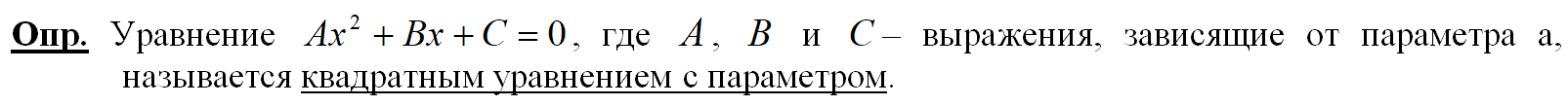 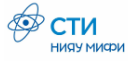 Квадратные уравнения с параметром
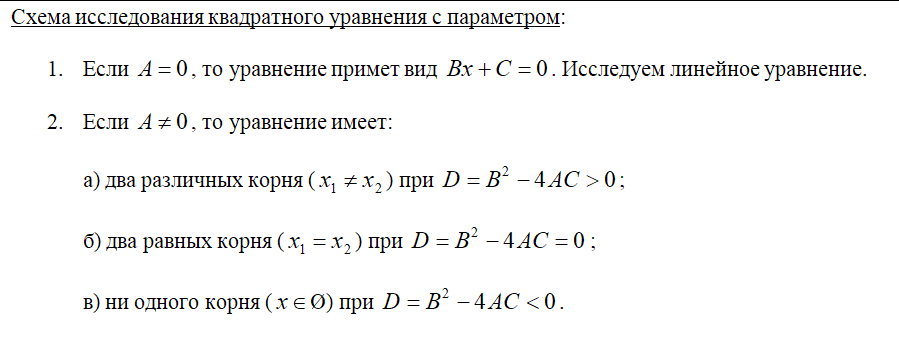 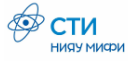 Квадратные уравнения с параметром
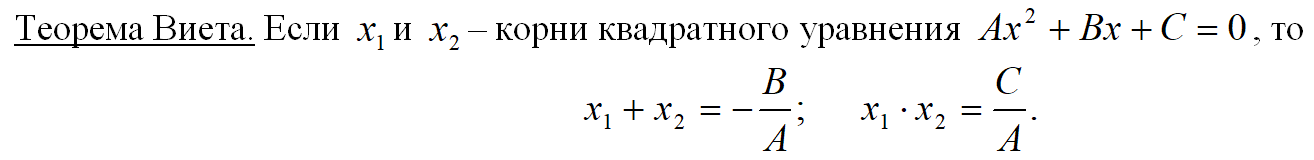 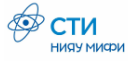 Квадратные уравнения с параметром
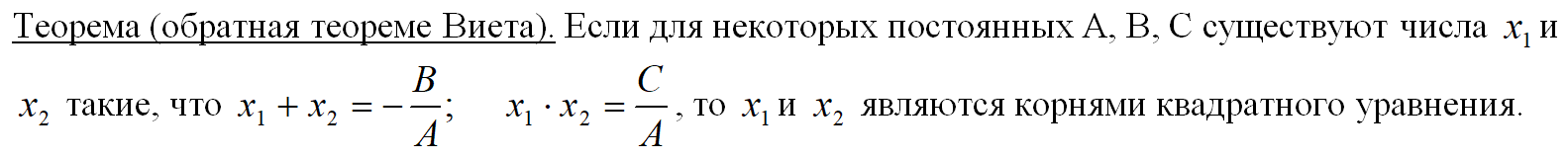 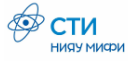 Квадратные уравнения с параметром
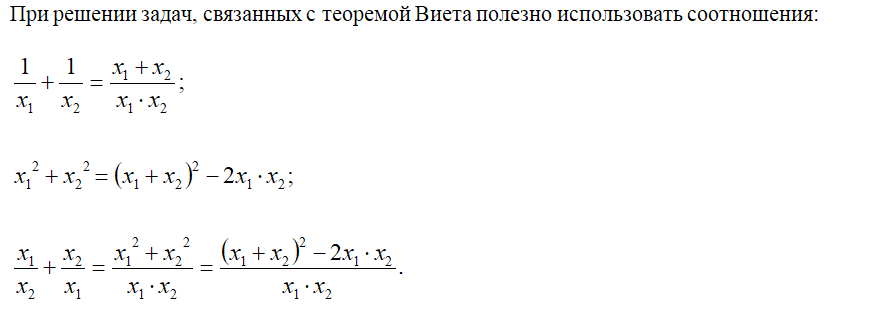 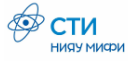 Квадратные уравнения с параметром
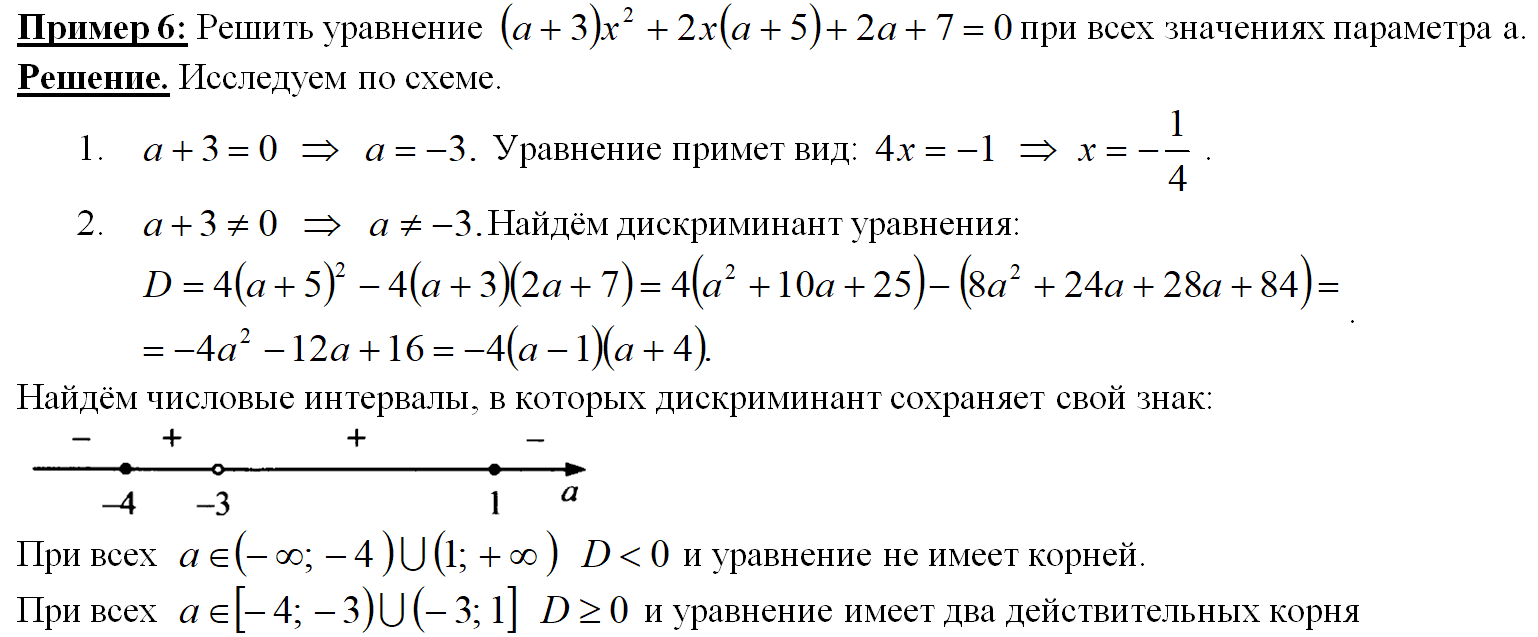 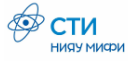 Квадратные уравнения с параметром
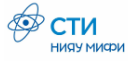 Квадратные уравнения с параметром
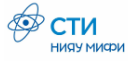 Квадратные уравнения с параметром
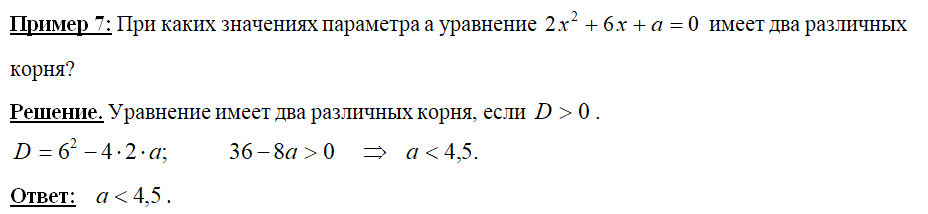 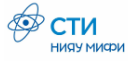 Квадратные уравнения с параметром
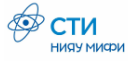 Квадратные уравнения с параметром
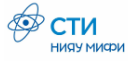 Квадратные уравнения с параметром
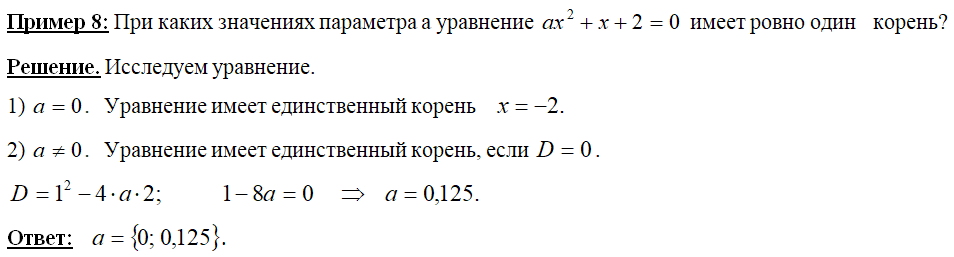 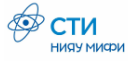 Квадратные уравнения с параметром
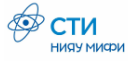 Квадратные уравнения с параметром
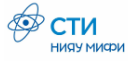 Квадратные уравнения с параметром
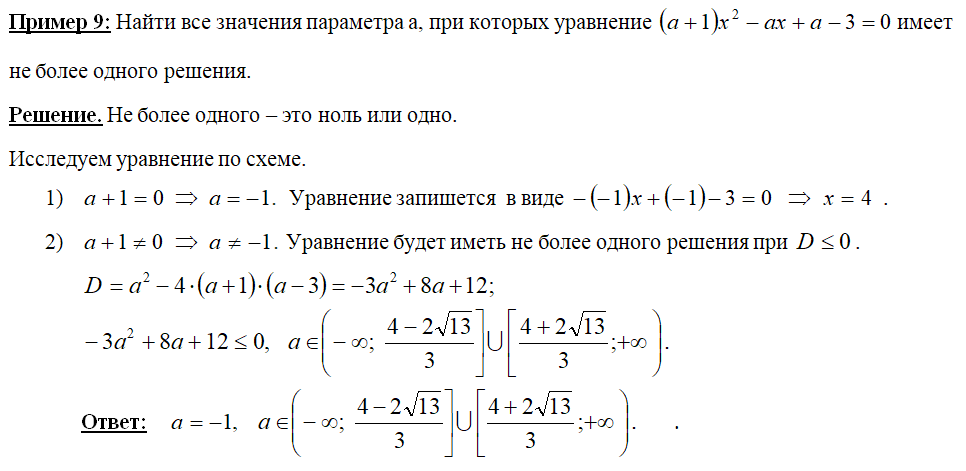 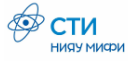 Квадратные уравнения с параметром
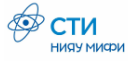 Квадратные уравнения с параметром
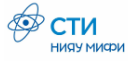 Спасибо за внимание!